HIV/AIDS Incidence Report, 2019
HIV/AIDs Surveillance System
Introduction (I)
These two introduction slides provide a general context for the data used to create this slide set. If you have questions about any of the slides, please refer to HIV Surveillance Technical Notes. 
This slide set describes new HIV diagnoses (including AIDS at first diagnosis) in Minnesota by person, place, and time.
The slides rely on data from HIV/AIDS cases diagnosed through 2019 and reported to the Minnesota Department of Health (MDH) HIV/AIDS Surveillance System.
The data are displayed by year of HIV diagnosis.
2
Introduction (II)
Data analyses exclude persons diagnosed in federal or private correctional facilities but include state prisoners (number of state prisoners believed to be living with HIV/AIDS [n=22]).
Data analyses for new HIV diagnoses exclude persons arriving to Minnesota through the HIV+ Refugee Resettlement Program (number of primary HIV+ refuges in this program living in MN as of December 31, 2019 = 167), as well as, other refuges/immigrants reporting a positive test prior to their arrival in Minnesota (n=166). 
Some limitations of surveillance data:
Data do not include HIV-infected persons who have not been tested for HIV 
Data do not include persons whose positive test results have not been reported to MDH
Data do not include HIV-infected persons who have only tested anonymously
Case numbers for the most recent years may be undercounted due to delays in reporting 
Reporting of living cases that were not initially diagnosed in Minnesota is known to be incomplete
3
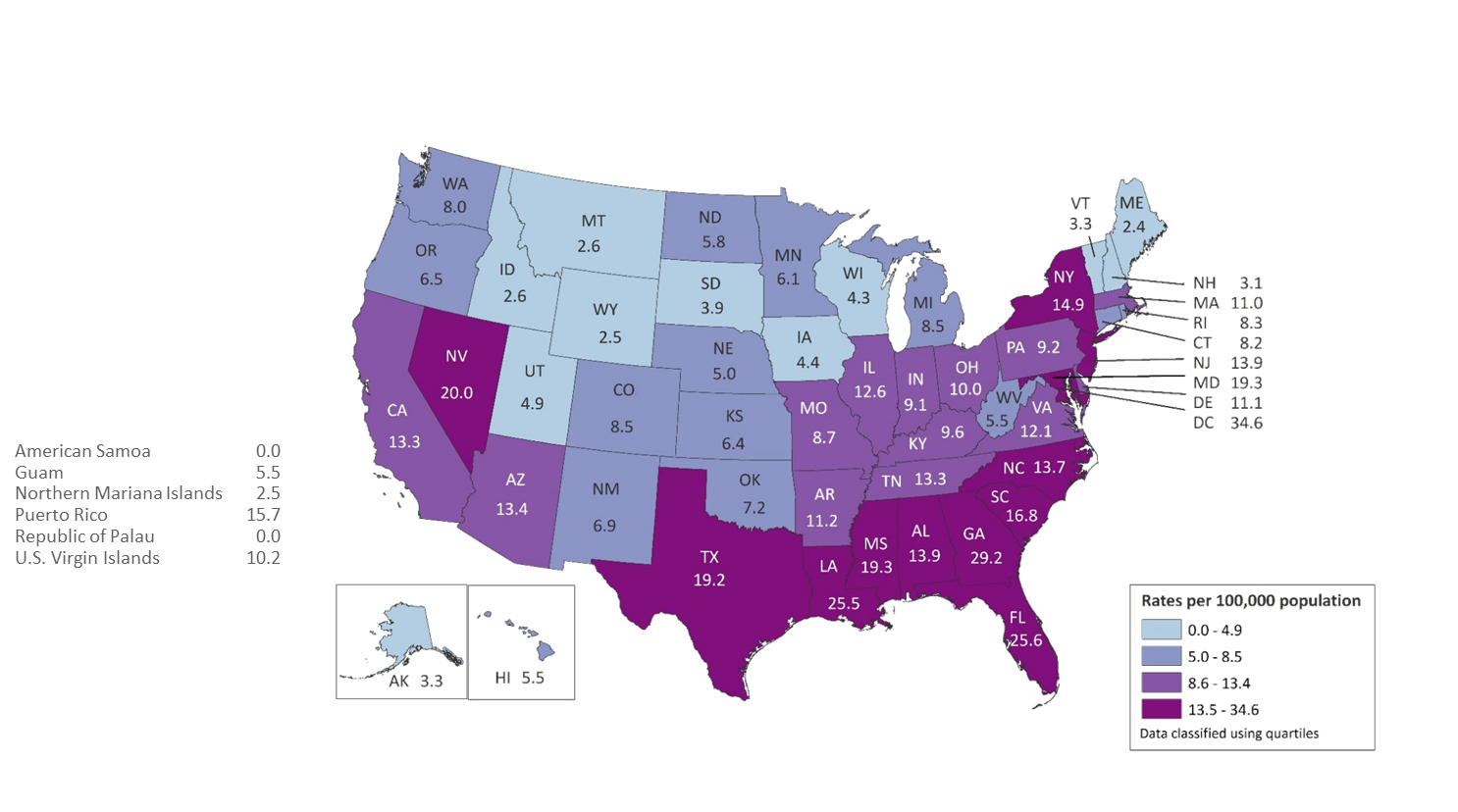 Rates of Diagnoses of HIV Infection among Adults and Adolescents 2018—United States and 6 Dependent AreasN = 37,741	Total Rate = 13.6
Note. Data for the year 2018 are considered preliminary and based on 6 months reporting delay.
[Speaker Notes: In the United States and 6 dependent areas, the rate of diagnoses of HIV infection among adults and adolescents was 13.6 per 100,000 population in 2018. The rate of diagnoses of HIV infection for adults and adolescents ranged from zero per 100,000 in American Samoa and the Republic of Palau to 34.6 per 100,000 in the District of Columbia.
 
The District of Columbia (i.e., Washington, DC) is a city; use caution when comparing the HIV diagnosis rate in DC with the rates in states.
 
Data for the year 2018 are considered preliminary and based on 6 months reporting delay.]
Rates of Diagnosed HIV Infection Classified as Stage 3 (AIDS) among Adults and Adolescents, by Area of Residence, 2018—United States and 6 Dependent AreasN = 17,186	Total Rate: 6.2
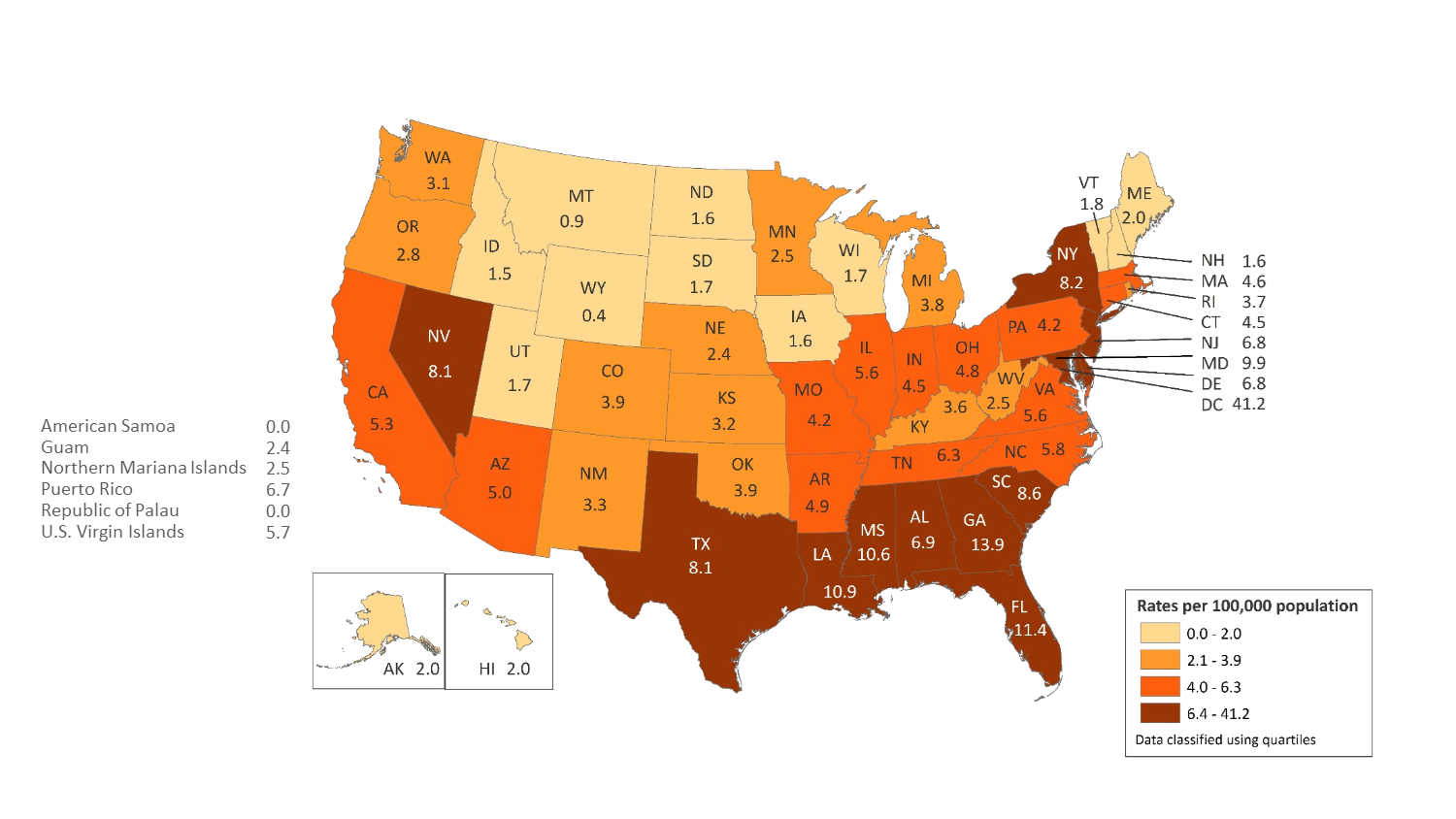 Note. Data for the year 2018 are considered preliminary and based on 6 months reporting delay.
[Speaker Notes: In 2018, in the United States and 6 dependent areas, the rate of stage 3 (AIDS) classifications among adults and adolescents with HIV Infection was 6.2 per 100,000 population. The rates of stage 3 (AIDS) classifications ranged from 0.0 per 100,000 in American Samoa and the Republic of Palau to 41.2 per 100,000 in the District of Columbia. 

The District of Columbia (i.e., Washington, DC) is a city; use caution when comparing the rate of persons living with diagnosed HIV infection in DC with the rates in states.

Data for the year 2018 are considered preliminary and based on 6 months reporting delay.]
Overview of HIV/AIDS in Minnesota
6
New HIV Diagnoses, HIV (non-AIDS) and AIDS Cases by Year of HIV Diagnosis, 1990-2019
*Includes all new cases of HIV infection (both HIV (non-AIDS) and AIDS at first diagnosis diagnosed within a given calendar year.
^Includes all cases diagnosed with HIV in that year who subsequently progressed to AIDS diagnosis status, including those diagnosed with AIDS when they were first diagnosed with HIV^^ and those who were diagnosed with AIDS in subsequent years^^^
This includes refugees in the HIV+ Resettlement Program, as well as, other refugee/immigrants  diagnosed with AIDS subsequent to their arrival in the United States.
7
[Speaker Notes: Nationally, Minnesota is considered within the low to moderate risk of HIV and AIDS infections as defined by the Centers for Disease Control and Prevention (CDC). The annual number of new HIV and AIDS cases increased steadily from the beginning of the epidemic to the early 1990s. Beginning in 1996, both the number of newly diagnosed AIDS cases and the number of deaths among AIDS cases declined sharply, primarily due to the success of new antiretroviral therapies including protease inhibitors. These treatments do not cure, but can delay progression to AIDS among persons with HIV (non-AIDS) infection and improve survival among those with AIDS. These treatments have been shown to be effective at preventing transmission of HIV. Over the past five years, the number of HIV/AIDS cases diagnosed has remained relatively stable with an average of almost 300 cases diagnosed each year. By the end of 2018, an estimated 8,981 persons with HIV/AIDS were assumed to be living in Minnesota.

This number includes persons whose most recently reported state of residence was Minnesota, regardless of residence at time of diagnosis. This estimate does not include persons with undiagnosed HIV infection.]
New HIV Disease Diagnoses*, HIV/AIDS Cases by Year, 2010-2019
*Includes all new cases of HIV infection (both HIV (non-AIDS) and AIDS at first diagnosis) diagnosed within a given calendar year.
8
[Speaker Notes: In this report, the term “new HIV diagnoses” refers to HIV-infected Minnesota residents who were diagnosed in a particular calendar year and reported to MDH. This includes persons whose first diagnosis of HIV infection is AIDS (AIDS at first diagnosis). HIV diagnoses data are displayed by earliest known date of HIV diagnosis.

In 2019, there was a slight decrease of new HIV diagnoses from 2018. In 2019 there were 275 newly diagnosed cases compared to 288 cases in 2018. This represents a decrease of about 5% compared to 2018. In reviewing newly diagnosed cases since 2015, 275 cases for 2019 is below the 5 year average of 290 cases per year. In reviewing newly diagnosed cases since 2010, 275 cases for 2019 represents a 16% decrease in new cases since 2010.]
New HIV Diagnoses, Deaths and Prevalent Cases by Year, 1996-2019
Number of Persons Living w/ HIV/AIDS
*Includes all new cases of HIV infection (both HIV (non-AIDS) and AIDS at first diagnosis) diagnosed within a given calendar year.
^Deaths in Minnesota among people with HIV/AIDS, regardless of location of diagnosis and cause.
9
[Speaker Notes: Since 1996, the number of new diagnoses has remained relatively stable in Minnesota at around 300 cases per year. During this same time, deaths among HIV positive people in Minnesota has decreased dramatically. As people with HIV are living longer and healthier lives, the number of people living with HIV in Minnesota continues to grow as seen in the Red line here. At the end of 2018, 8,981 people were estimated to be living with HIV or AIDS in Minnesota.
This number does not include 1,560 persons who were first reported with HIV or AIDs in Minnesota and subsequently moved out of the state. Although it does include 2,331 persons who were first reported with HIV or AIDS elsewhere and subsequently moved to Minnesota.]
HIV (non-AIDS) and AIDS^ at Diagnosis by Year, 2010-2019
^Includes all new cases of HIV that were diagnosed with HIV and AIDS simultaneously
This includes refugees in the HIV+ Resettlement Program, as well as, other refugee/immigrants  diagnosed with AIDS subsequent to their arrival in the United States.
10
[Speaker Notes: During the past 10 years, the proportion of cases being diagnosed with AIDS at initial HIV diagnosis has remained the same at about 25% of all new cases. For 2019, the proportion of cases diagnosed with AIDS at initial HIV diagnosis was slightly lower at 20%.]
HIV Diagnoses in Minnesota by Person, Place, and Time
11
Place
12
HIV Diagnoses# by County of Residence at Diagnosis, 2019
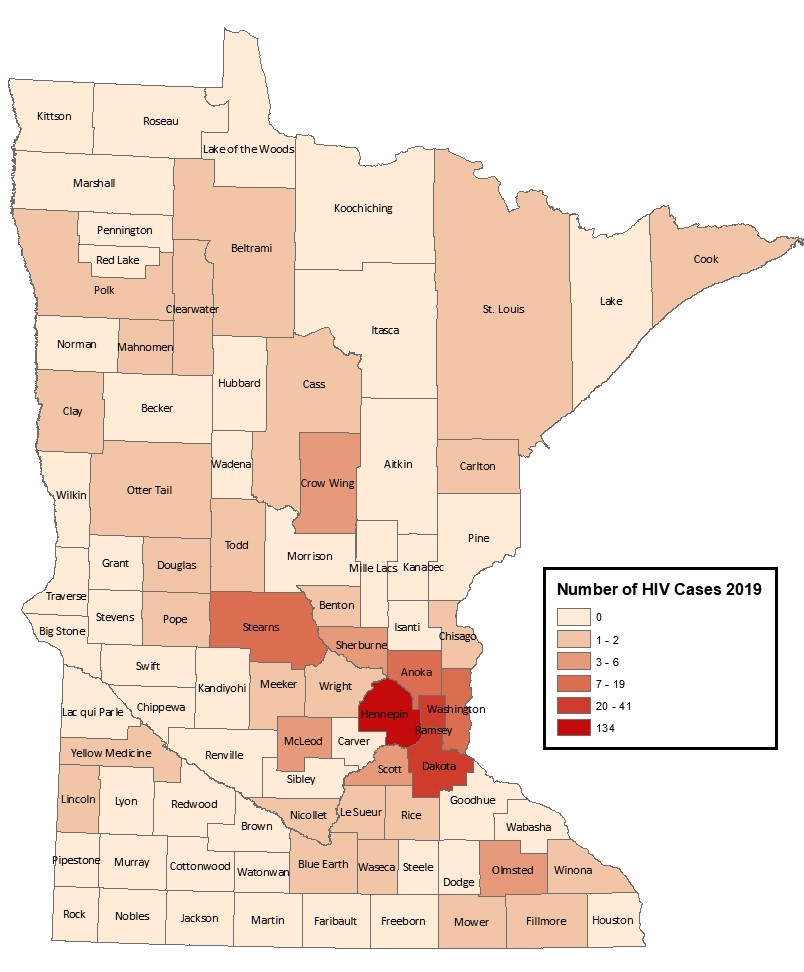 City of Minneapolis
City of St. Paul
Suburban*                          
Greater Minnesota
Total
77 cases (28%)
32 cases (12%)
112 cases (41%)
53 cases (19%)
274 cases
#HIV or AIDS at first diagnosis
*7-county metro area, excluding the cities of Minneapolis and St. Paul
13
[Speaker Notes: Historically, about 80% of new HIV infections diagnosed in Minnesota have occurred in Minneapolis, St. Paul and the surrounding seven-county metropolitan area. 

In 2019, geographically, the new cases were concentrated in the Twin Cities metropolitan area, with 81% of the cases located in the seven county Twin Cities metro region with 28% in Minneapolis, 12% in St. Paul, and 41% in the remaining suburban area (excluding Minneapolis/St. Paul). In greater Minnesota, there were 53 newly diagnosed HIV cases in 33 counties.]
2019 Minnesota HIV New Diagnoses by Metro County
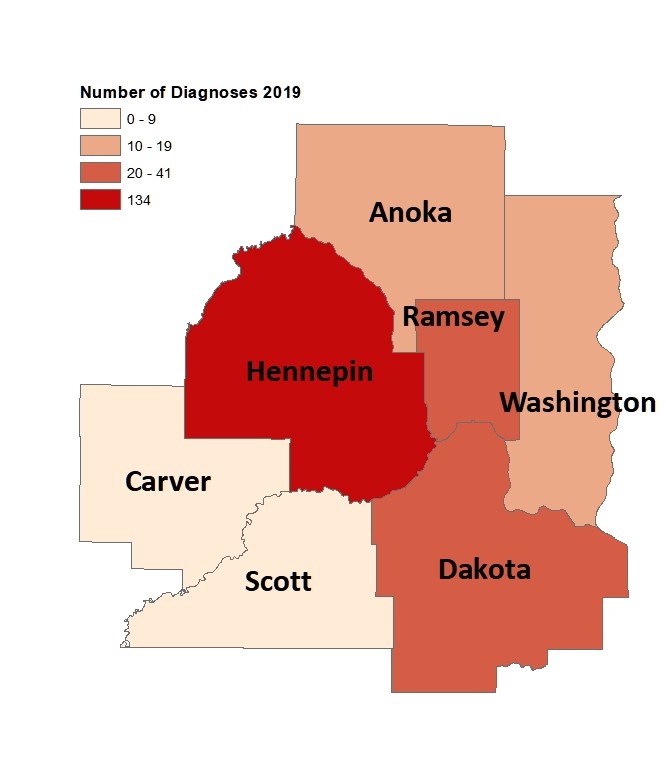 77 cases (20.1 per 100,000)
32 cases (11.2 per 100,000)
112 cases (5.2 per 100,000)
53 cases (2.1 per 100,000)
274 cases (5.2 per 100,000)
City of Minneapolis
City of St. Paul
Suburban*                          
Greater Minnesota
Total
#HIV or AIDS at first diagnosis
*7-county metro area, excluding the cities of Minneapolis and St. Paul
14
[Speaker Notes: While 81% of all new HIV diagnoses in Minnesota occur in the Twin Cities Seven County metropolitan area, the cases in the metro area are concentrated in Hennepin and Ramsey counties.]
HIV Diagnoses* in Minnesota by Residence at Diagnosis, 2019
Suburban = Seven-county metro area including Anoka, Carver, Dakota, Hennepin (except Minneapolis), Ramsey (except St. Paul), Scott, and Washington counties.  Greater MN = All other Minnesota counties, outside the seven-county metro area.
*HIV or AIDS at first diagnosis
15
[Speaker Notes: Overall, of the 275 HIV diagnoses in Minnesota in 2019, 41% were among residents of suburban seven-county metro area, 28% were residents of Minneapolis, 12% were residents of St. Paul, and 19% were residents of Greater Minnesota at the time of diagnosis. This distribution was similar to 2018.]
Sex at Birth, Gender, and Race/Ethnicity
16
HIV Diagnoses* by Sex Assigned at Birth and Year of Diagnosis 2010 - 2019
*HIV or AIDS at first diagnosis
17
[Speaker Notes: In 2019, people with male sex assigned at birth made up 72% of newly reported cases while people with female sex assigned at birth made up 28%. Over the last 10 years, new cases among people assigned male sex at birth have slowly decreased while new cases among people assigned female sex at birth have remained stable.]
HIV Diagnoses* in Year 2019 and General Population in Minnesota by Race/Ethnicity
* HIV or AIDS at first diagnosis † Population estimates based on 2010 U.S. Census data. (n = Number of persons)
18
[Speaker Notes: When you look at the racial/ethnic distribution of new HIV diagnoses compared to the racial/ethnic distribution of the general population of Minnesota, it is apparent that disparities continue to exist among persons of color. Non-Hispanic African-American and Black African-born Minnesotans jointly make up about 5% of the population in Minnesota, yet, account for 37% of the newly diagnosed cases of HIV in 2019. Similarly, Hispanics of any race also account for approximately 5% of the population, but account for 13% of the newly diagnosed cases.]
HIV Diagnoses* Among People Assigned Male Sex at Birth by Race/Ethnicity† and Year of Diagnosis 2010 - 2019
* HIV or AIDS at first diagnosis
† “African-born” refers to Blacks who reported an African country of birth; “African American” refers to all other Blacks.  Cases with unknown or  multiple races are excluded.
19
[Speaker Notes: Trends in the annual number of new HIV infections diagnosed among people assigned male sex at birth differ by racial/ethnic group. White people assigned male sex at birth account for the largest number of new infections, but the proportion of cases that white people assigned male sex at birth account for has decreased over time.  In 2019, white people assigned male sex at birth accounted for 42% of the new HIV diagnoses among people assigned male sex at birth, with 84 diagnoses. During the past decade, the number of cases among African-American people assigned male sex at birth has fluctuated from year to year, with 51 new HIV diagnoses in 2019, which is over a quarter of new HIV infections among people assigned male sex at birth (26%). 

The annual number of HIV infections diagnosed among Hispanic people assigned male sex at birth has remained relatively stable, with small fluctuation from year to year. HIV infections in Hispanic people assigned male sex at birth was similar to the previous year with 33 cases in 2019. African-born people assigned male sex at birth diagnosed with HIV declined in 2019 at 12 cases compared to the previous year at 23 cases.]
HIV Diagnoses* Among People Assigned Female Sex at Birth by Race/Ethnicity† and Year of Diagnosis 2010 - 2019
*HIV or AIDS at first diagnosis
† “Black African-born” refers to Blacks who reported an African country of birth; “Black not African-born” refers to all other Blacks.  Cases with unknown race are excluded.
20
[Speaker Notes: Similarly, trends in the annual number of HIV infections diagnosed among people assigned female sex at birth differ by racial/ethnic group. In 2019, people assigned female sex at birth of color accounted for 68% of the new diagnoses in Minnesota, with 52 new cases, while non-Hispanic white people assigned female sex at birth accounted for only 32% of new diagnoses (24 cases).

The number of diagnoses among African-born people assigned female sex at birth has been varied but remained high over the past decade. In 2019 the number of new cases among African-born people assigned female sex at birth was 25, accounting for 33% of all new diagnoses among people assigned female sex at birth. In 2019, there were 11 cases (14%) diagnosed among Black not African-born people assigned female sex at birth, compared to 13 (19%) in 2018. The annual number of new infections diagnosed among Hispanic, American Indian, Asian, and multi-racial people assigned female sex at birth continues to be quite small (7 cases or fewer per year for each of these groups).]
HIV Diagnoses* Diagnosed in Year 2019 by Sex Assigned at Birth and Race/Ethnicity†
*HIV or AIDS at first diagnosis  (n = Number of persons)      
†“Black African-born” refers to Blacks who reported an African country of birth; “Black not African-born” refers to all other Blacks.  Cases with unknown race are excluded.
21
[Speaker Notes: There are differences in the racial/ethnic distribution by sex assigned at birth. Among those assigned the sex of male at birth, 42% of the 2019 cases diagnosed in Minnesota are Non-Hispanic white. Non-Hispanic African-American and black, African-born males made up 32% of cases and Hispanic males of any race accounted for 17% of cases.
 
Among those assigned the sex of female at birth, the disparities are even more apparent with women of color representing 68% of all the newly diagnosed females in 2019, with black, African-born women accounting for a third (33%) of cases and Non-Hispanic African-American women accounting for 14% of cases.]
Number of Cases and Rates (per 100,000 persons) of HIV Diagnoses* by Race/Ethnicity†Minnesota, 2019
* HIV or AIDS at first diagnosis; 2010 U.S. Census Data used for rate calculations.    
† “Black African-born” refers to Blacks who reported an African country of birth; “Black not African-born” refers to all other Blacks. 
†† Estimate of 131,832 Source: 2018 American Community Survey.
^ Other = Multi-racial persons or persons with unknown or missing race
# Unable to calculate rate, unknown denominator
22
[Speaker Notes: Each year we calculate the rate of diagnosis for each racial/ethnic group represented in the surveillance system to assess the impact of HIV within each community. The rate takes into account the size of the population of each group.   

Non-Hispanic black, African-born and African-Americans had the highest rate of diagnoses in 2019 with 28.1 HIV diagnoses per 100,000 population and 44.5 HIV diagnoses per 100,000 population respectively. This represents a rate of HIV diagnosis among the black, African-born community that is 11 times higher than the white non-Hispanic population in Minnesota. The rate among African-American non-Hispanic population is nearly 18 times higher than white non-Hispanic population. (Note: Rates for black, African-American and black, African-born are not comparable to previous years due to an increase in the estimate for black, African-born population.) 
 
American Indians have the next highest rate of newly diagnosed HIV cases in Minnesota at 19.8 per 100,000 persons; this is a rate of nearly 8 times higher than white, non-Hispanic persons.  

Hispanic persons of any race have a rate of persons newly diagnosed with HIV of 14.8 per 100,000 persons, nearly 6 times the rate of white, non-Hispanic persons.]
Number of Cases and Rates (per 100,000 persons) of Adults and Adolescents* Diagnosed with HIV/AIDS by Sex Assigned at Birth and Risk† in Minnesota, 2019
*HIV or AIDS at first diagnosis ages 13 and older.
^2010 United States Census Data used for rate calculations, except where otherwise specified.
†MSM refers to both MSM and MSM/IDU risk identified at time of reported HIV diagnosis. It includes all PLWH assigned the sex of male at birth who report a male sexual partner. Therefore, some Trans Women are included in both the total number of cases and the population estimate. 
††Estimate of 90,663 Source: http://www.emorycamp.org/item.php?i=92
23
[Speaker Notes: Men who have Sex with Men have the highest rate of HIV diagnosis than any other sub-category. In 2019, the estimated rate of HIV diagnosis among MSM was 151.2 per 100,000 population. This is 63 times higher than the rate among non-MSM men. 
It’s important to note that MSM contains cases from all racial/ethnic categories and therefore, cannot be directly compared to the rates on the previous slide. For more information on how this rate was estimated, see the HIV Surveillance Technical Notes which are available on our website.]
Number of Cases of Adults and Adolescents* Diagnosed with HIV/AIDS by Gender Identity in Minnesota, 2019
*HIV or AIDS at first diagnosis ages 13 and older.
††Current gender was not reportable until 2009, so may be incomplete for HIV infections reported before that time. Because current gender is incomplete for a large number of cases, there may be misclassification of transgender Minnesotans in either of the cisgender groups.
24
[Speaker Notes: This slide shows the number of people living with HIV/AIDS by gender identity.

In 2019, there were 11 transgender newly reported HIV cases in Minnesota (8 Trans Women, 1 Trans Man, and 2 additional Transgender identities). This represents 4% of new cases reported in the state.]
Age
25
Age at HIV Diagnosis* by Sex Assigned at Birth, Minnesota, 2019
*HIV or AIDS at first diagnosis
26
[Speaker Notes: In 2019, there were 111 cases diagnosed under the age of 30. This accounts for 40% of all cases. Most of these cases were among young people assigned the sex of male at birth, where 82% of cases under the age of 30 were male. The age groups from 25-34 had the largest number of cases in 2019.]
Average Age at HIV Diagnosis* by Sex Assigned at Birth, 2009-2019
*HIV or AIDS at first diagnosis
27
[Speaker Notes: The average age at diagnosis among people assigned male sex at birth in 2019 was 34 years. The average age at diagnosis among people assigned female sex at birth was 39 years in 2019.]
Mode of Exposure
28
HIV Diagnoses* by Mode of Exposure and Year, 2009 - 2019
*HIV or AIDS at first diagnosis
MSM = Men who have sex with men       IDU = Injecting drug use       Heterosexual = Heterosexual contact      Unspecified = No mode of exposure ascertained
29
[Speaker Notes: This slide depicts risk for all persons diagnosed with HIV in Minnesota during the past decade and since the beginning of the epidemic, Men who have sex with Men has been the most commonly reported risk factor. In 2019, MSM accounted for 43% of all new HIV diagnoses in Minnesota with 119 cases diagnosed.


The number of cases among people who inject drugs (IDU only) has doubled with 22 cases in 2019 compared to 11 cases in 2018. In February 2020, a MDH Health Alert Network notice was released about a HIV outbreak among persons who inject drugs for Hennepin and Ramsey counties.]
HIV Diagnoses* Among People Assigned Male Sex at Birth by Mode of Exposure and Year 2009 - 2019
* HIV or AIDS at first diagnosis 
MSM = Men who have sex with men       IDU = Injecting drug use       Heterosexual = Heterosexual contact     Unspecified = No mode of exposure ascertained
30
[Speaker Notes: When we look at HIV diagnoses only among people assigned male sex at birth, MSM accounts for a larger proportion of the new diagnoses. In 2019, MSM and MSM/IDU accounted for 69% of the newly diagnosed cases among people assigned male sex at birth. Throughout the past decade and again in 2019, unspecified risk is the second most common mode of exposure and has been accounting for an increasing proportion of cases since 2011. 

There has been an 367 percent increase in the number of cases of people who inject drugs (IDU only) with 14 cases in 2019 compared to 3 cases in 2018.]
HIV Diagnoses* Among People Assigned Female Sex at Birth by Mode of Exposure and Year of Diagnosis 2009 - 2019
* HIV or AIDS at first diagnosis 
IDU = Injecting drug use       Heterosexual = Heterosexual contact     Unspecified = No mode of exposure ascertained
31
[Speaker Notes: For people assigned female sex at birth, the most known common mode of exposure for the past decade has been Heterosexual contact. However, like people assigned male sex at birth the number of cases with unspecified risk is increasing.]
Births to HIV-Infected Pregnant persons and Number of Perinatal Acquired HIV Infections* by Year of Birth, 2009- 2019
* HIV or AIDS at first diagnosis for a child exposed to HIV during mother’s pregnancy, at birth, and/or during breastfeeding.
32
[Speaker Notes: The ability to interrupt the transmission of HIV from mother to child via antiretroviral therapy and appropriate perinatal care is an important accomplishment in the history of the HIV/AIDS epidemic. Newborn HIV infection rates range from 25-30% without antiretroviral therapy, but decrease to 1-2% with appropriate medical intervention. 

For the past decade the number of births to HIV-infected pregnant parents has ranged between 51-71 births (2009-2019). For 2019, there were 57 births to HIV-infected pregnant parents. The rate of transmission has decreased from 15% between 1994 and 1996 to 0.6% in the past three years (2017-2019), with 1 HIV positive baby born to a HIV positive pregnant person in Minnesota in 2017.]
Outcome for Perinatal HIV-Exposed Infants born in 2018
33
[Speaker Notes: Starting in 2018, CDC HIV Surveillance required that all HIV surveillance jurisdictions conduct follow-up of perinatal HIV-exposed infants every 6 months until 18 months of age or until HIV infection status is determined.

Infants exposed to HIV at birth may or may not be infected with HIV. Because of placental transfer of HIV maternal antibodies, HIV tests at birth will be positive, regardless of the infant’s true HIV status. Therefore, perinatal exposures need to be followed up over the next 18 months until the child’s diagnostic status is known (usually with lab results after two months of age and then every six months). 

The pie chart above shows the HIV infection status for infants born in 2018. Of the 65 perinatal HIV-exposed infants born in 2018, 88% (n=57) have a HIV infection status determination of HIV negative (n=57) and HIV positive (n=0).  Minnesota is above the CDC outcome standard of greater than or equal to 85% of HIV-exposed infants that have HIV infection status determined by 18 months of age. Only eight infants (12%) had a HIV indeterminate status. 

Data on infants born in 2019 are not available until those infants are 18 months of age.]
Adolescents & Young Adults (Ages 13-24)*
* Case numbers are too small to present meaningful data separately for adolescents and young adults
34
HIV Diagnoses* Among Adolescents and Young Adults† by Sex Assigned at Birth and Year 2009 - 2018
* HIV or AIDS at first diagnosis
† Adolescents defined as 13-19 year-olds; Young Adults defined as 20-24 year-olds.
35
[Speaker Notes: Between 2006 and 2009 the number of new HIV diagnoses among people assigned male sex at birth aged 13-24 increased rapidly. Since 2009, we’ve seen a promising trend of a decreasing number of new diagnoses in this age/sex group. In 2019, the number of cases were slightly higher from the previous year with 39 cases in 2019 compared to 33 cases in 2018. 
The annual number of new HIV infections diagnosed among adolescent and young adults assigned female sex at birth fluctuates due to smaller numbers.  In 2019, there were 8 cases compared to 5 cases in 2018.]
HIV Diagnoses* Among Adolescents and Young Adults† by Sex Assigned at Birth and Race/Ethnicity, 2017 - 2019 Combined
* HIV or AIDS at first diagnosis  (n = Number of persons)      
Amer Ind = American Indian , Afr Amer = African American (Black, not African-born persons) , and Afr born = African-born (Black, African-born persons)
36
[Speaker Notes: Between the years 2017 and 2019 we had 118 cases assigned male sex at birth reported among adolescents and young adults, and 21 females reported in the 13-24 age group. For people assigned male sex at birth, Non-Hispanic white and African-American persons each accounted for one-third, and Hispanic persons of any race accounted for 18% in the 13-24 age group. Among people with female sex assigned at birth, Non-Hispanic black African-born and African-Americans together accounted for 62% of the cases; while non-Hispanic white persons accounted for 24%, and Hispanic persons of any race accounted for 4% of cases.]
HIV Diagnoses* Among Adolescents and Young Adults† by Sex at Birth and Exposure Group 2017 - 2019 Combined
† Adolescents defined as 13-19 year-olds; Young Adults defined as 20-24 year-olds.
MSM = Men who have sex with men     IDU = Injecting drug use     Heterosex = Heterosexual contact
n = Number of persons
HIV or AIDS at first diagnosis
37
[Speaker Notes: For mode of exposure among people assigned male sex at birth in the 13-24 age group, Male to Male sex was found to account for 80% of the cases, while the combined risk of MSM and IDU was estimated to account for 10% of the cases and 2% was attributed to heterosexual contact.
Among people assigned female sex at birth, 14% of cases were found to have heterosexual contact as their mode of exposure, while 5% were attributed to injection drug use and risk among 81% remains unknown.]
Foreign-born Cases
38
HIV Diagnoses* among Foreign-Born Persons† in Minnesota by Year and Region of Birth2009 - 2019
* HIV or AIDS at first diagnosis
† Excludes persons arriving to Minnesota through the HIV+ Refugee Resettlement Program, as well as other refugee/immigrants with an HIV diagnosis prior to arrival in Minnesota.
# Latin America/Car includes Mexico and all Central, South American, and Caribbean countries.
39
[Speaker Notes: The number of new HIV infections diagnosed among foreign-born persons in Minnesota has steadily increased from 20 cases in 1990 to 71 cases in 2019. This increase has been largely driven by the increase of cases among African-born persons from 8 cases in 1990 to 39 cases in 2019, as well as, persons from Mexico, Central and South America and the Caribbean from 6 cases in 1990 to 21 cases in 2019. Among new HIV infections diagnosed in 2019, 26% were among foreign-born persons. Based on 2010-2012 American Community Survey data, foreign-born persons make up 7% of the total Minnesota population and are, therefore, disproportionately affected by HIV. Among African-born this disparity is even more evident, while African-born persons make up just over 1% of the Minnesota population they accounted for 14% of new HIV infections in 2019. 

In 2019, there were 71 cases of newly reported HIV among foreign-born persons, over one out of four of all new cases. The majority of foreign born cases in 2019 were from Africa, followed by Latin America and the Caribbean.]
HIV Diagnoses* Among Foreign-Born Persons† by Sex Assigned at Birth and Year2009 – 2019
*HIV or AIDS at first diagnosis
† Excludes persons arriving in Minnesota through the HIV+ Refugee Resettlement Program, as well as other refugee/immigrants with an HIV diagnosis prior to arrival in Minnesota.
40
[Speaker Notes: In 2019, the number of foreign-born people assigned male sex at birth decreased from 51 cases in 2018 to 38 in 2019.
There was a increase for foreign-born people assigned female sex at birth from 25 in 2018 to 33 in 2019.]
Countries of Birth Among Foreign-Born Persons† Diagnosed with HIV*Minnesota, 2019
* HIV or AIDS at first diagnosis
† Excludes persons arriving to Minnesota through the HIV+ Refugee Resettlement Program, as well as other refugee/immigrants with an HIV diagnosis prior to arrival in Minnesota.
^ Includes 24 additional countries.
41
[Speaker Notes: Three countries (Liberia, Ethiopia, Mexico) accounted for 40 percent of new infections among foreign-born persons, however there are over 31 countries represented among the 71 new foreign born cases in 2019.]
Late-Testers(AIDS Diagnosis within one year of initial HIV Diagnosis)
42
[Speaker Notes: Late testers are defined as anyone with an AIDS diagnosis within one year of their initial HIV diagnosis. This is an important trend to watch as people who progress to AIDS within one year of their HIV diagnosis represent persons who are likely diagnosed well after their initial infection and represent missed testing opportunities earlier in the course of their infection.]
Time of Progression to AIDS for HIV Diagnoses in Minnesota*2009 - 2019†
23.8%^
27.4%^
25.0%^
26.9%^
*Numbers include AIDS at 1st report but exclude persons arriving to Minnesota through the HIV+ Refugee Resettlement Program, as well as other refugee/immigrants with an HIV diagnosis prior to arrival in Minnesota.
^ Percent of cases progressing to AIDS within one year of initial diagnosis with HIV 
† Numbers/Percent for cases diagnosed in 2019 only represents cases progressing to AIDS through June 2020.
43
[Speaker Notes: In 2018, 25% of new cases were late testers. This proportion of cases has remained relatively the same over the past 10 years, ranging between 24-34%. Most late testers, about 85%, are diagnosed with AIDS at the same time they are initially diagnosed with HIV infection. 
For 2019, 27% of new cases were late testers so far, which represents only a partial follow-up year to only June, 2020.

As with other characteristics of the HIV epidemic in Minnesota, the proportion of late testers varies by demographic characteristics. Historically, foreign-born persons have had a higher proportion of late-testers.]
Progression to AIDS within 1 year of initial HIV Diagnosis* by Sex Assigned at Birth 2009 - 2019†
*Numbers include AIDS at 1st report but exclude persons arriving to Minnesota through the HIV+ Refugee Resettlement Program, as well as other refugee/immigrants with an HIV diagnosis prior to arrival in Minnesota.
† Numbers/Percent for cases diagnosed in 2017 only represents cases progressing to AIDS through March 20, 2017
44
[Speaker Notes: The proportion of late testers can vary by sex assigned at birth. In 2019, the proportion of late testers among people assigned female sex at birth (31%) and people assigned male sex at birth (25%) . 

Percentage of late testers for 2019 includes only those progressing to AIDS through June 2020. As such, this percentage is likely to increase as additional reports are made to the MDH.]
Progression to AIDS within 1 year of initial HIV Diagnoses* by Race/Ethnicity^ 2009 - 2019†
*Numbers include AIDS at 1st report but exclude persons arriving to Minnesota through the HIV+ Refugee Resettlement Program, as well as other refugee/immigrants with an HIV diagnosis prior to arrival in Minnesota.
† Numbers/Percent for cases diagnosed in 2017 only represents cases progressing to AIDS through March 20, 2018. 
^Percentage not calculated if less than 10 cases diagnosed per year
45
[Speaker Notes: As with other characteristics of the HIV epidemic in Minnesota, the proportion of late testers varies by demographic characteristics. Differences occur by race/ethnicity, with the proportion of late testers in 2019 among whites (25%), African Americans (27%), African-born black (38%), and Hispanic (24%). Similar data for American Indians and Asian/Pacific Islanders in a single year had fewer than 10 cases and are considered not stable and are therefore not represented here.

Percentage of late testers for 2019 includes only those progressing to AIDS through June 2020. As such, this percentage is likely to increase as additional reports are made to the MDH.]
Progression to AIDS within 1 year of initial HIV Diagnosis* by Age2009 - 2019†
*Numbers include AIDS at 1st report but exclude persons arriving to Minnesota through the HIV+ Refugee Resettlement Program, as well as other refugee/immigrants with an HIV diagnosis prior to arrival in Minnesota.
† Numbers/Percent for cases diagnosed in 2017 only represents cases progressing to AIDS through March 20, 2018. 
^Percentage not calculated if less than 10 cases diagnosed per year
46
[Speaker Notes: Differences by age are as expected with the percentage of late testers increasing with age at time of diagnosis. In 2019, younger age groups had lower percentages of late testers, 13-24 (19%), 25-29 (13%), and older groups had higher percentage of late testers, 30-34 (41%), 35-39 (26%), 40-44 (59%),  and 45+ category (31%). 

Percentage of late testers for 2019 includes only those progressing to AIDS through June 2020. As such, this percentage is likely to increase as additional reports are made to the MDH. Caution should be used due to smaller numbers by age group when interrupting the data.]
Progression to AIDS within 1 year of initial HIV Diagnosis* by Mode of Transmission2009 - 2019†
*Numbers include AIDS at 1st report but exclude persons arriving to Minnesota through the HIV+ Refugee Resettlement Program, as well as other refugee/immigrants with an HIV diagnosis prior to arrival in Minnesota.
† Numbers/Percent for cases diagnosed in 2017 only represents cases progressing to AIDS through March 20, 2018. 
^Includes MSM/IDU
47
[Speaker Notes: In 2019, persons with a risk category of unspecified risk had the highest proportion of late testers at 40%, followed by heterosexual and MSM contact  at 25%, and finally  IDU had the lowest proportion of late testers at 14%.

Percentage of late testers for 2019 includes only those progressing to AIDS through June 2020. As such, this percentage is likely to increase as additional reports are made to the MDH.]
Time of Progression to AIDS for HIV Diagnoses* Among Foreign-Born PersonsMinnesota 2009 - 2019†
35.1%^
38.0%^
30.2%^
48.3%^
33.8%^
34.2%^
39.2%^
39.4%^
40.6%^
46.0%^
*Numbers include AIDS at 1st report but exclude persons arriving to Minnesota through the HIV+ Refugee Resettlement Program, as well as other refugee/immigrants with an HIV diagnosis prior to arrival in Minnesota.
^ Percent of cases progressing to AIDS within one year of initial diagnosis with HIV 
† Numbers/Percent for cases diagnosed in 2017 only represents cases progressing to AIDS through March 20, 2018.
48
[Speaker Notes: During the past decade, foreign-born cases have a higher rate of late testers compared to US-born cases. In 2019, 39% of foreign-born cases were late testers compared to 22% of US-born cases.

Percentage of late testers for 2019 includes only those progressing to AIDS through June 2020. As such, this percentage is likely to increase as additional reports are made to the MDH.]
Thank you!
HIV Surveillance Team
Health.HIV.Surveillance@state.mn.us
651-201-4040
49